FOOD PANTRY
Hours of Operation
Tuesday		       12 Noon – 8 PM
Friday			12 Noon – 8 PM
Saturday		 9 AM – 1 PM
If we’ve missed you, and you would like to schedule an appointment, you can call:
2-1-1  or  614-341-2282 from anywhere in Franklin county 
Mon, Wed, Fri 7AM-4PM; Tue, Thur 7AM-8PM through HandsOn Central  Ohio or call
The Pantry office at 614-317-9487 on Sunday night at midnight. 
Please leave a message. We will return calls on Mondays until                   we are fully booked for the following week.
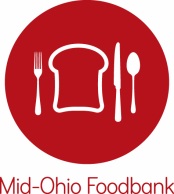 During your visit to the pantry:
We will do our best to make sure you receive at least 3 days worth of  
healthy and nutritious food for each member of your household.
You will be treated with kindness and respect by our volunteers and 
staff that are here to help you.
- During your visit it is possible that a group taking a tour of the Foodbank will come through the pantry.  The tour leader will do his/her best to not interfere with your shopping. 
- On occasion, members of the media (TV, radio, newspaper) do come to the Foodbank to learn about hunger in our community.  You are, by no means, required to speak with them.
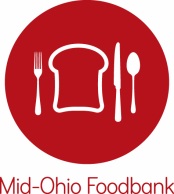 Mid-Ohio Foodbank’s Vision:
To build and sustain a community that make food accessible to all people.
Mid-Ohio Foodbank’s Mission:
Mid-Ohio Foodbank is dedicated to feeding hungry people by collecting and distributing food and grocery products, educating the community about hunger, advocating for hunger-relief programs, and collaborating with others who address basic human needs.
So that we can serve everyone in the
quickest manner possible:

Please don’t begin shopping until your name has been called by one of the teammates from the pantry.

Please wait in either the front lobby or our pantry waiting room.  This will allow us to have room for other shoppers and our pantry team to move about safely.

Also, please remember that there is to be 
NO SMOKING anywhere on the Mid-Ohio 
Foodbank property.  Thank you !
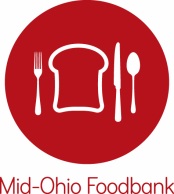 Right to Refuse Service Policy:
In order to maintain a high standard of service and provide a safe work
environment for its employees, volunteers, and client families, Mid-Ohio 
Foodbank (MOFB) reserves the right to refuse or discontinue service to 
food pantry clients.  Service may be denied to any client who acts inappropriately  by disrupting the normal provision of services, or if a client’s behavior or environment threatens the safety of MOFB’s employees, volunteers, or client families.

Inappropriate behavior includes, but is not limited to the following:
- Unreasonable demands for service		- Threatening or erratic behavior
- Misrepresentation for the need for service	- Inappropriate physical contact
- Personally threatening and offensive language

Any MOFB employee or volunteer can exercise the right to refuse service when confronted by a client acting inappropriately or when facing an unsafe situation.  They will notify their supervisor of the situation immediately.
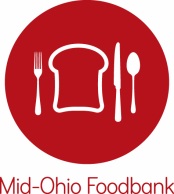 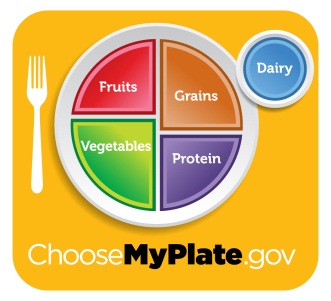 SOUP
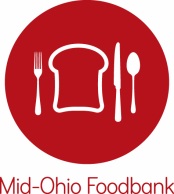 PROTEIN
Beans, Meats, Peanut Butter
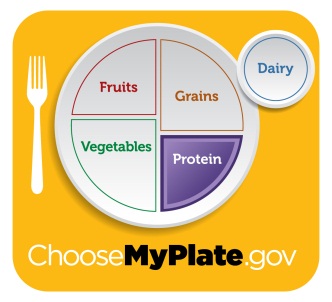 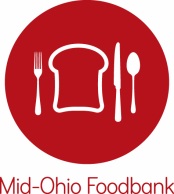 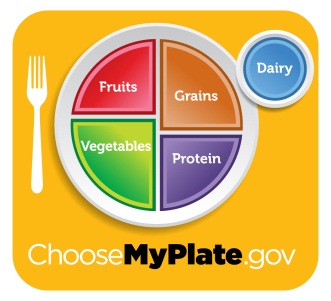 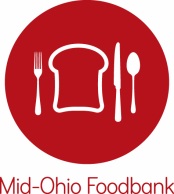 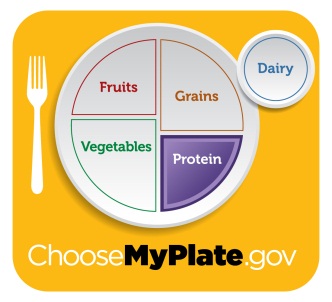 EGGS
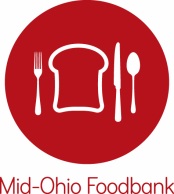 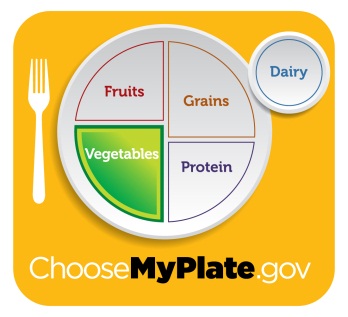 VEGETABLES
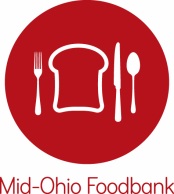 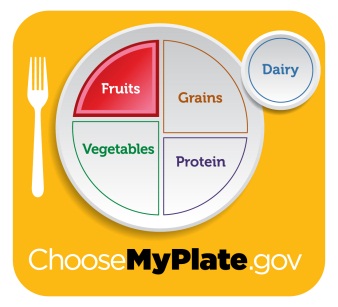 FRUITS
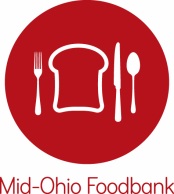 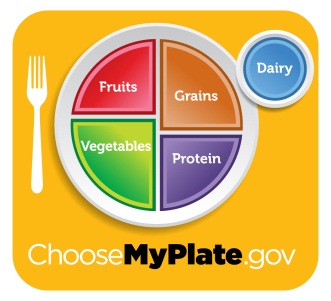 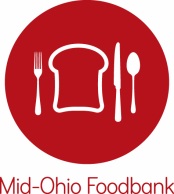 DESSERTS & COOKIES
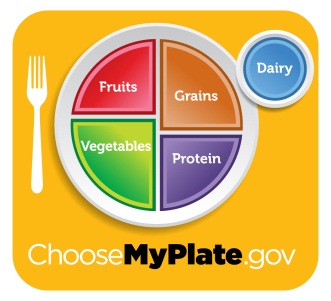 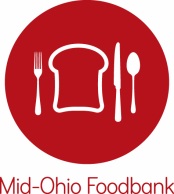 CRACKERS & SNACKS
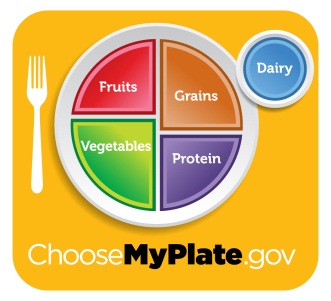 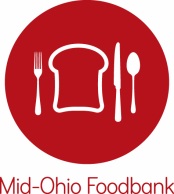 MISC FROZEN FOODS
FROZEN MEAT
big packs for 6+ families
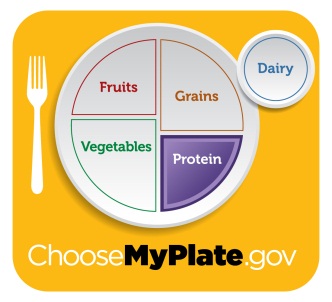 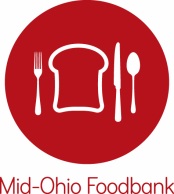 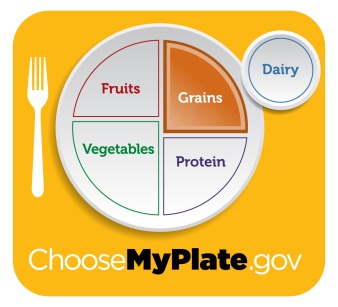 CEREAL
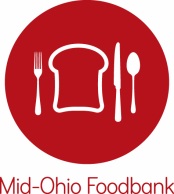 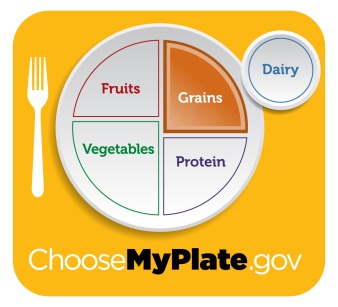 PASTA, RICE
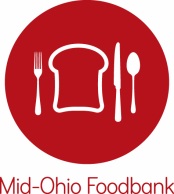 BREAD, BUNS, 
BAGELS, ETC.
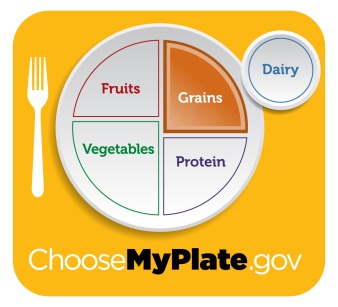 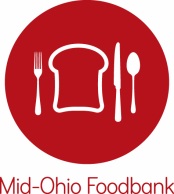 BREAD, BUNS, 
BAGELS, ETC.
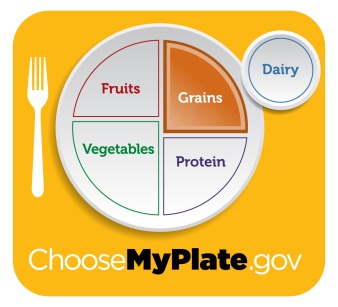 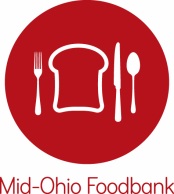 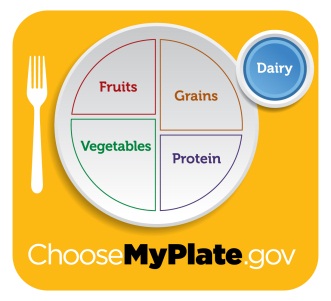 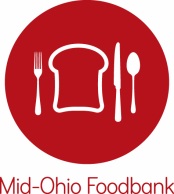 MILK
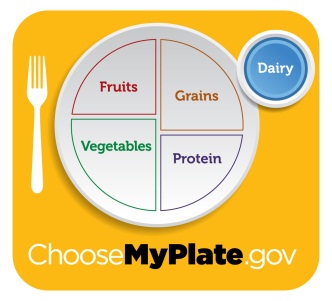 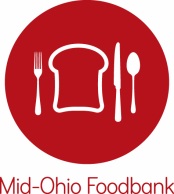 Refrigerated Items
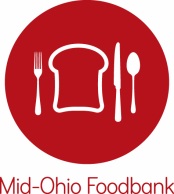 FRESH & WHOLESOME
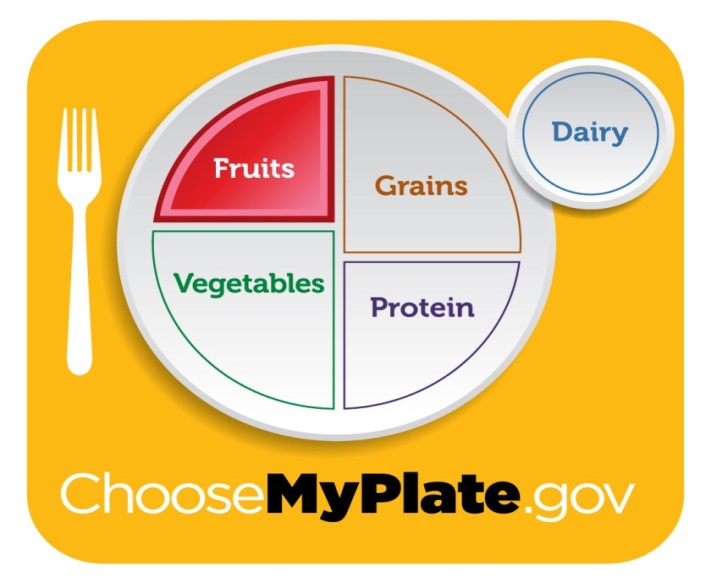 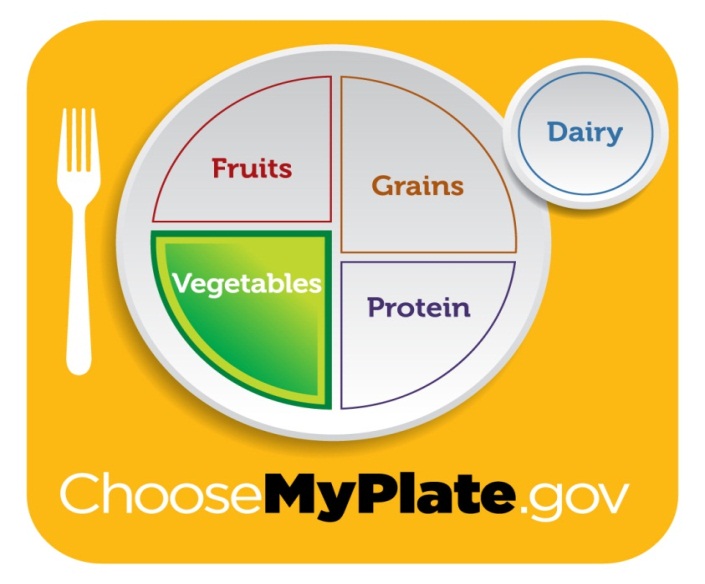 FRUITS
VEGETABLES
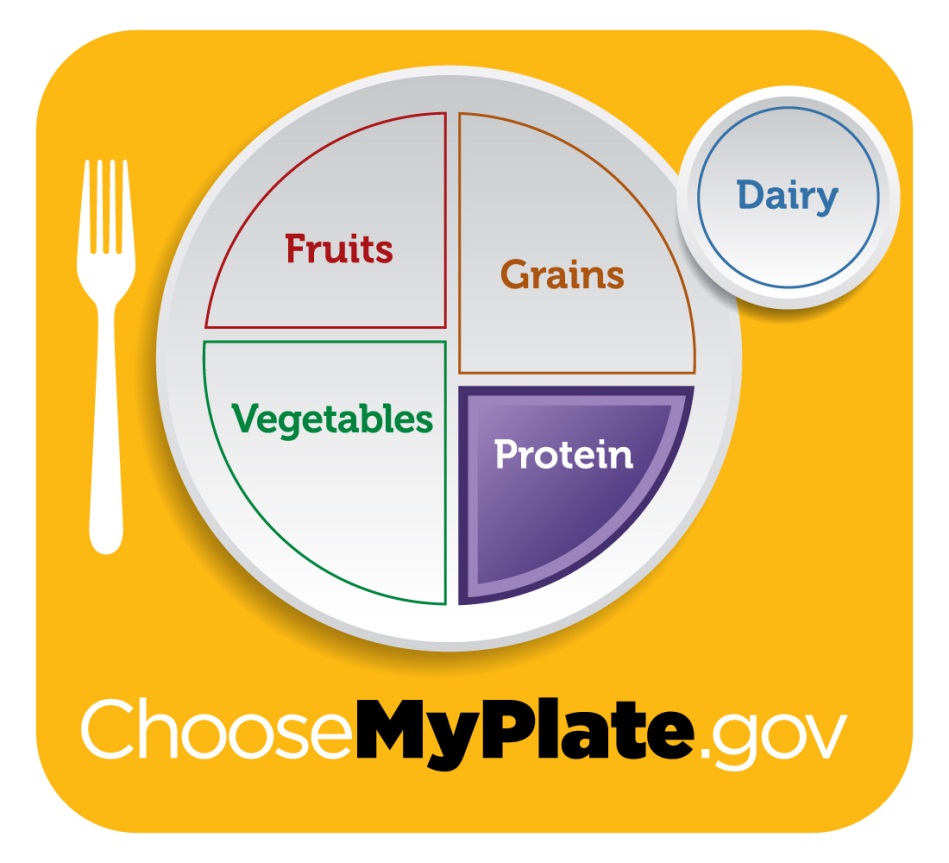 EGGS
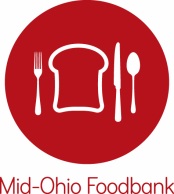 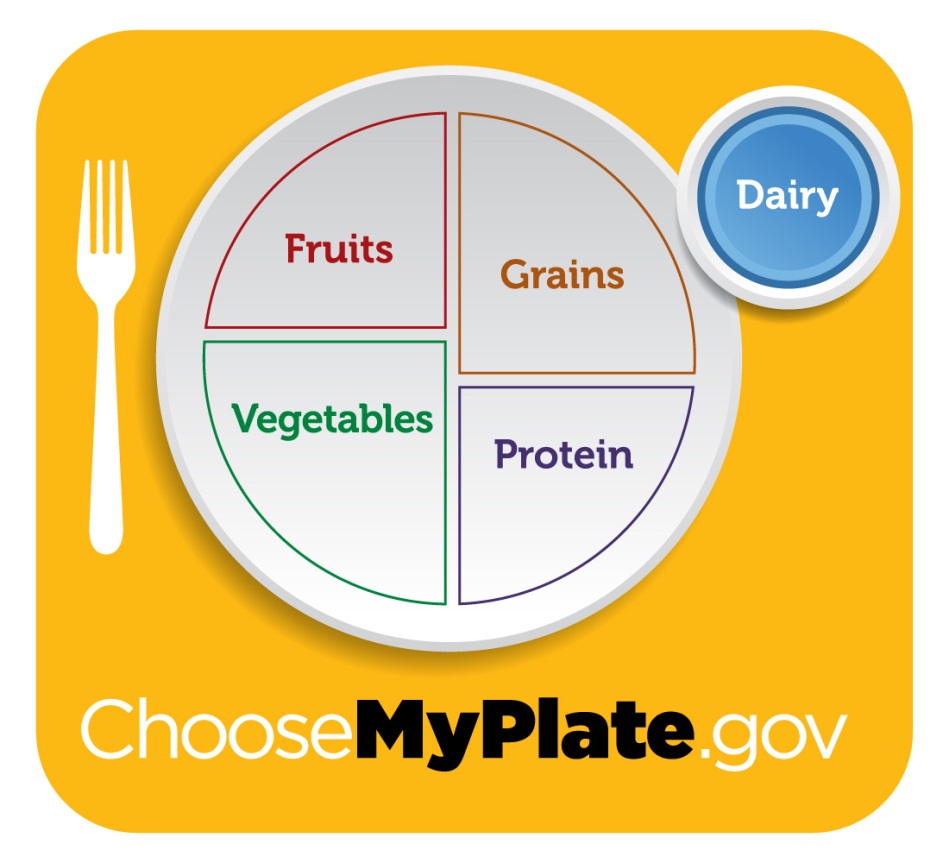 MILK
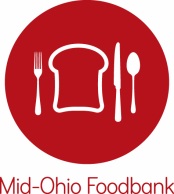 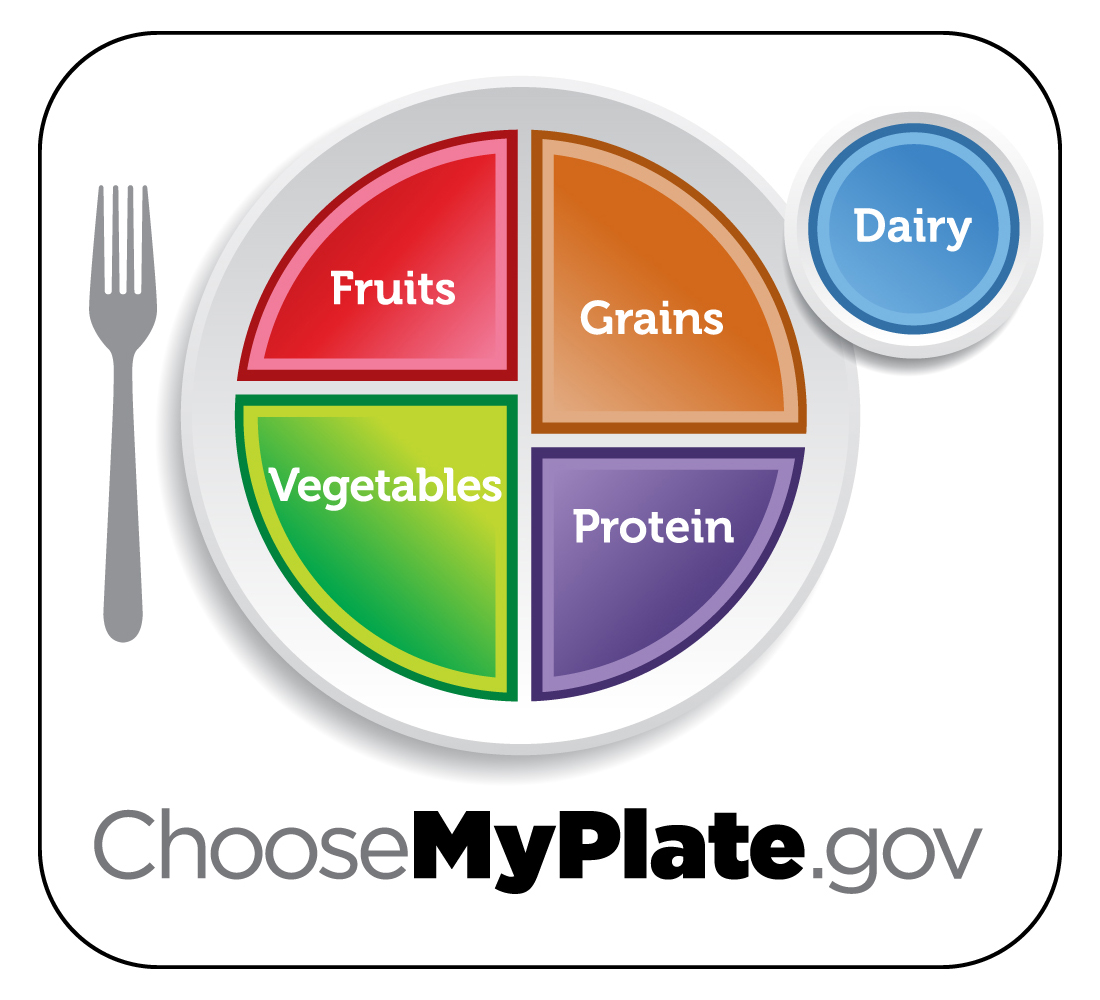 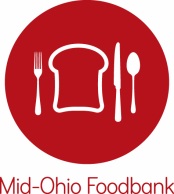 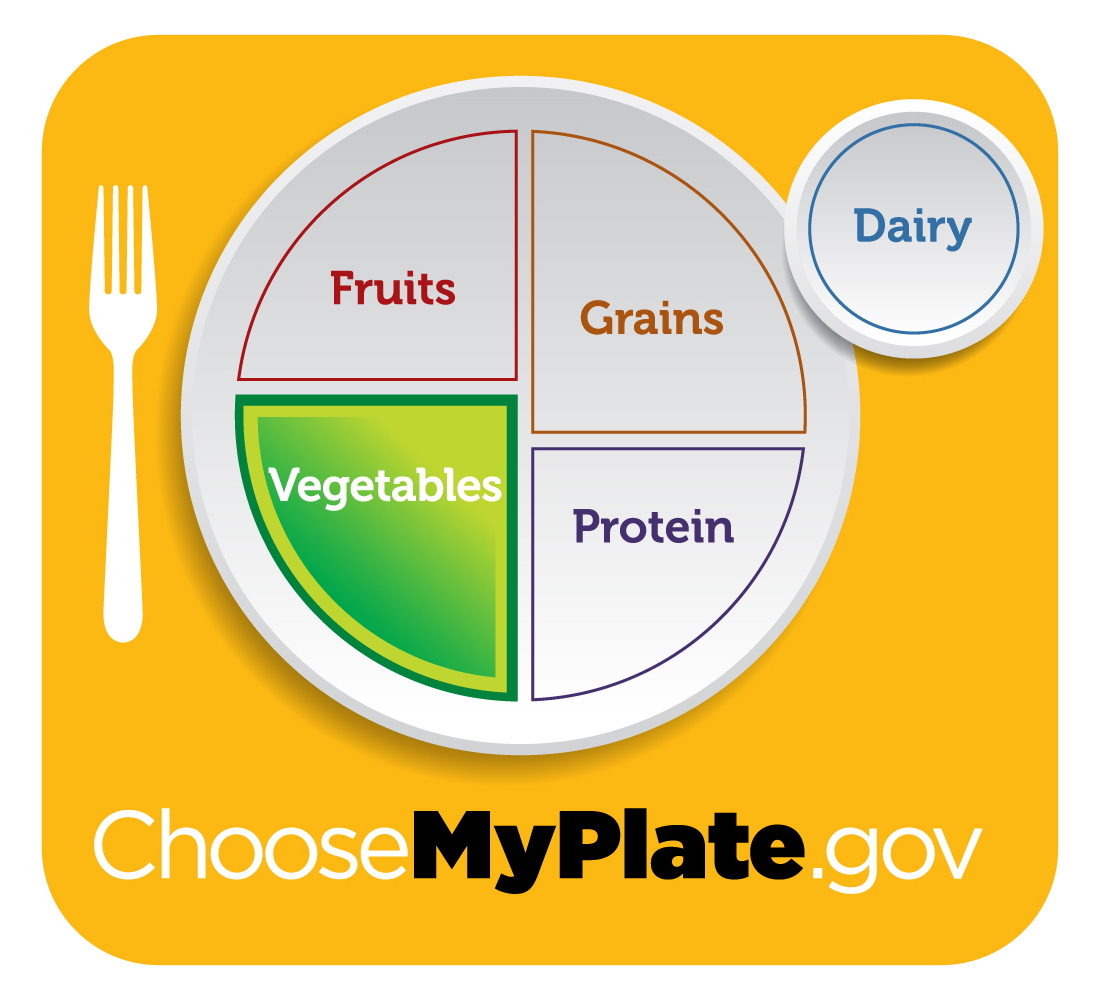 VEGETABLES
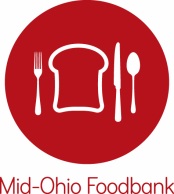 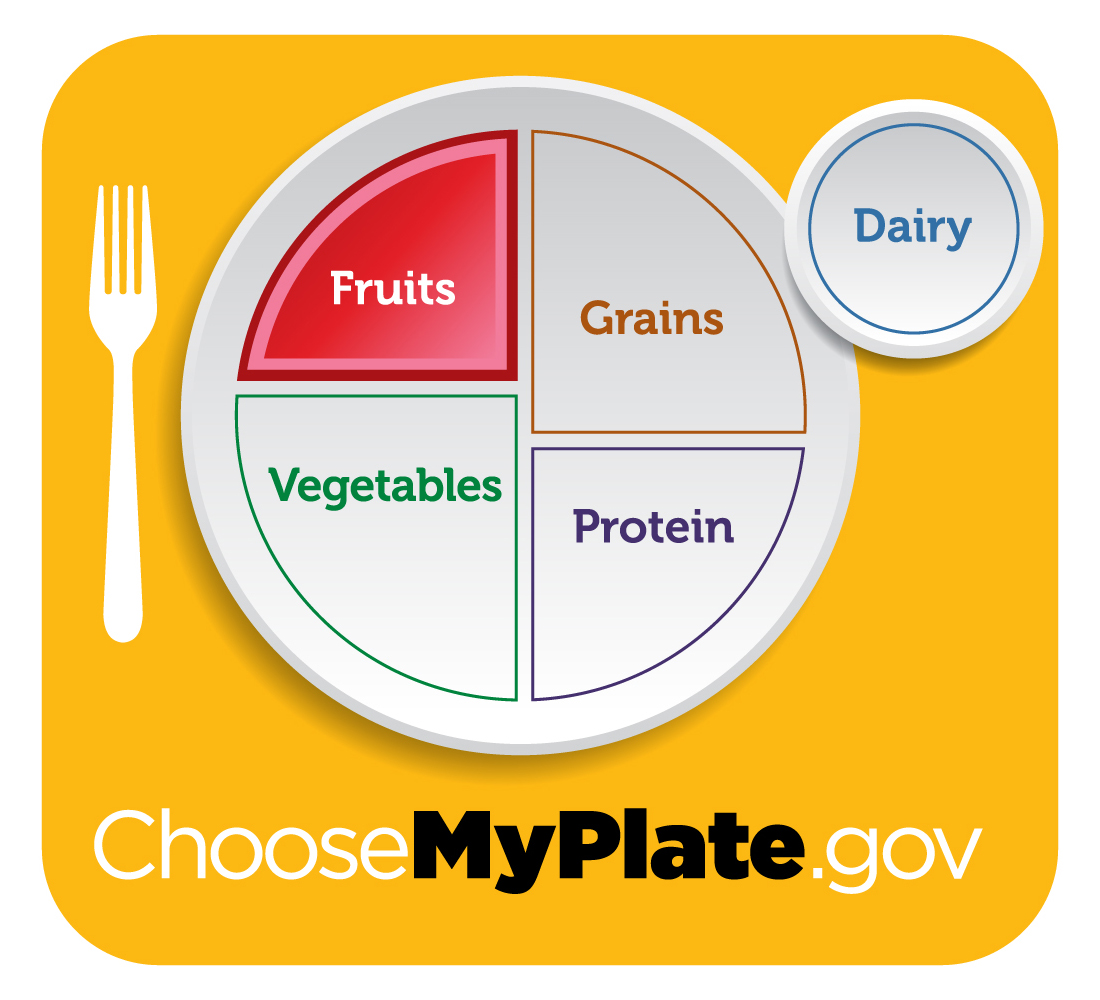 FRUITS
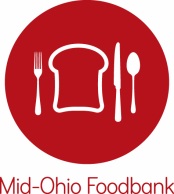 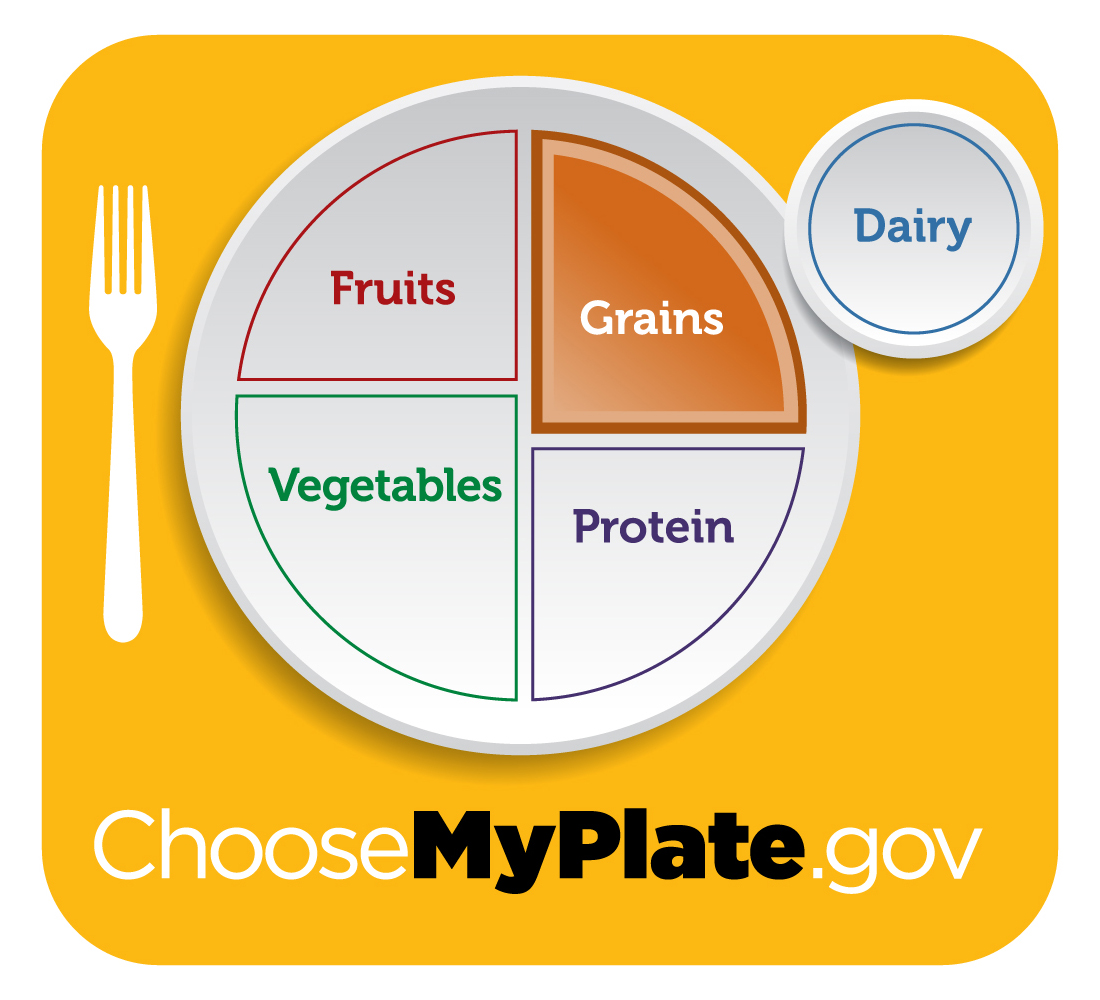 GRAINS
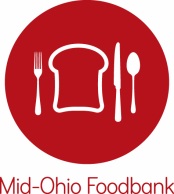 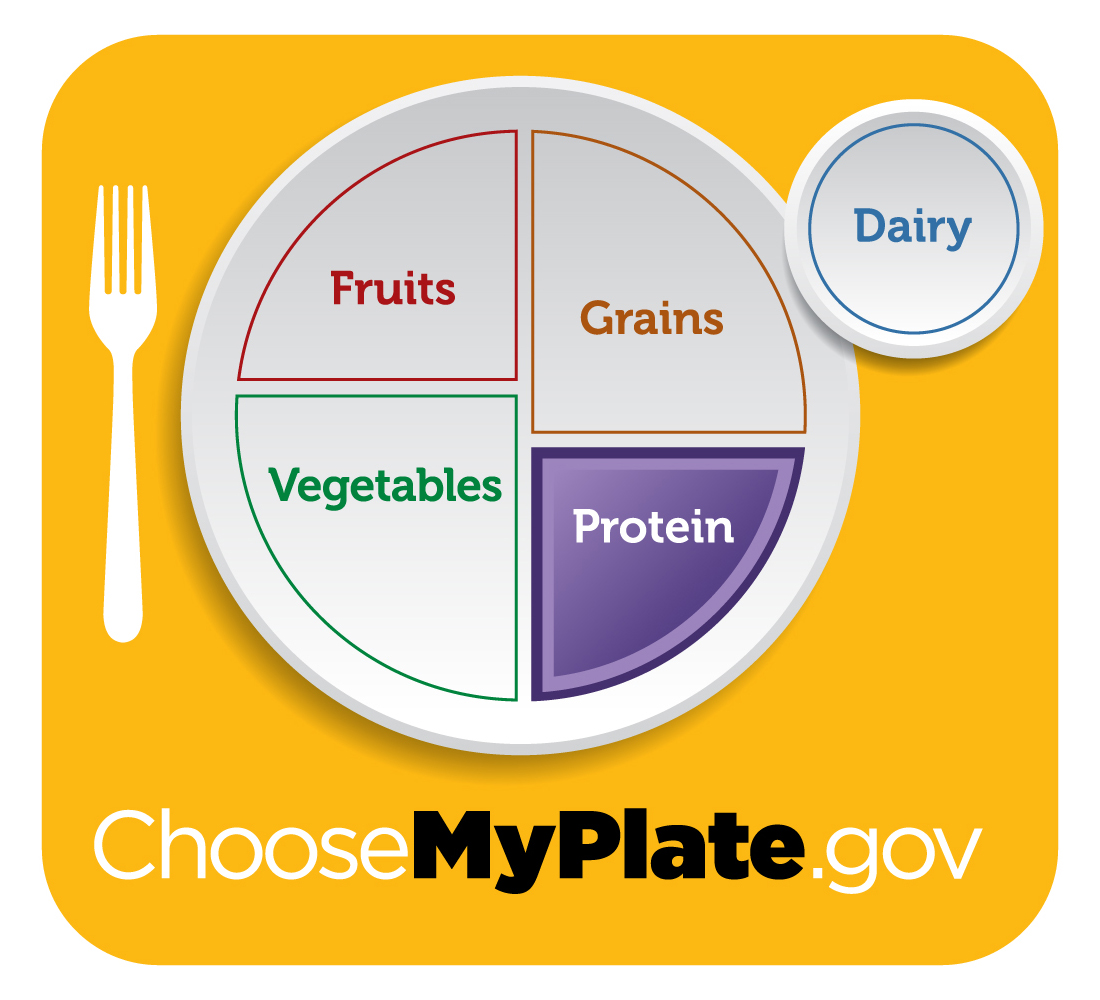 PROTEIN
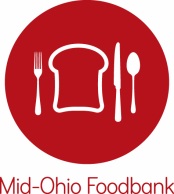 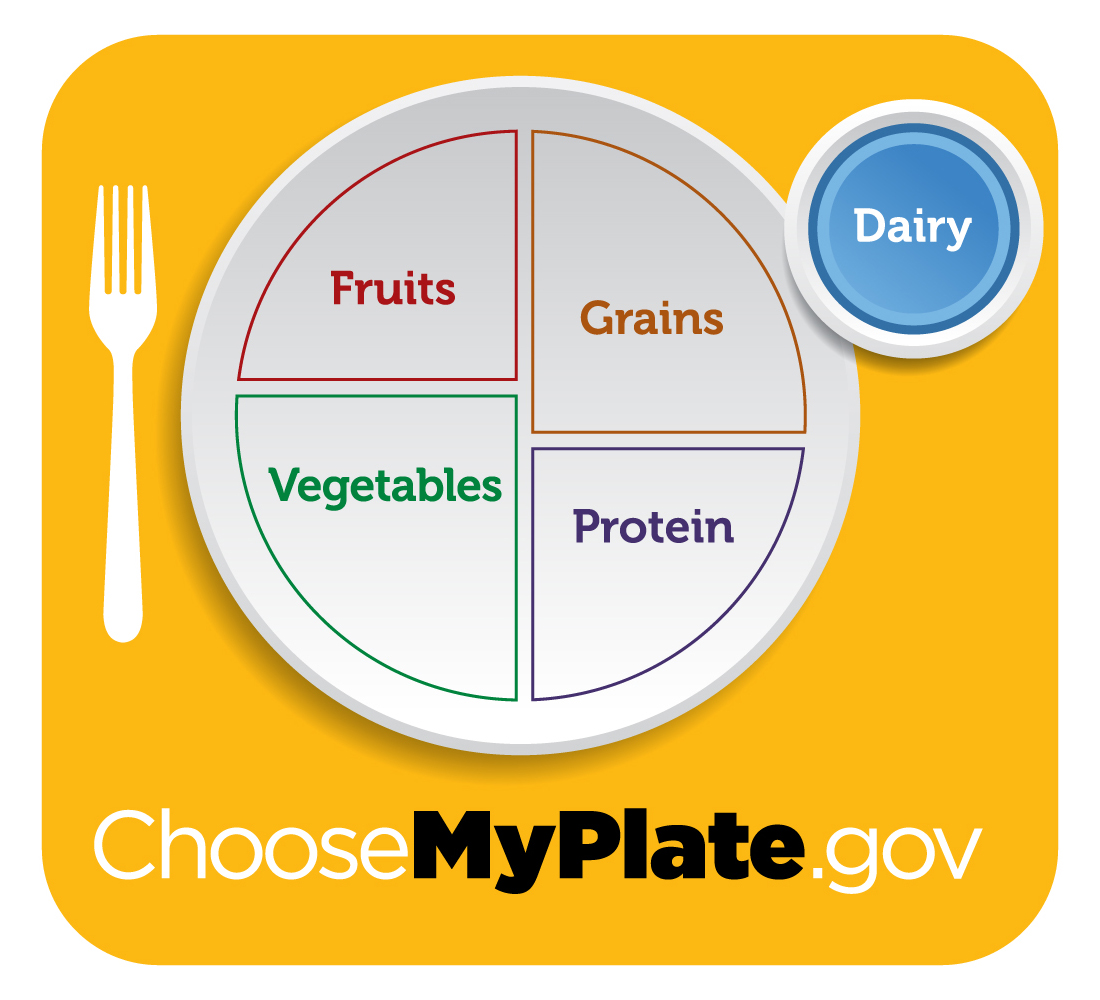 DAIRY
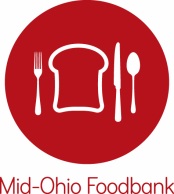 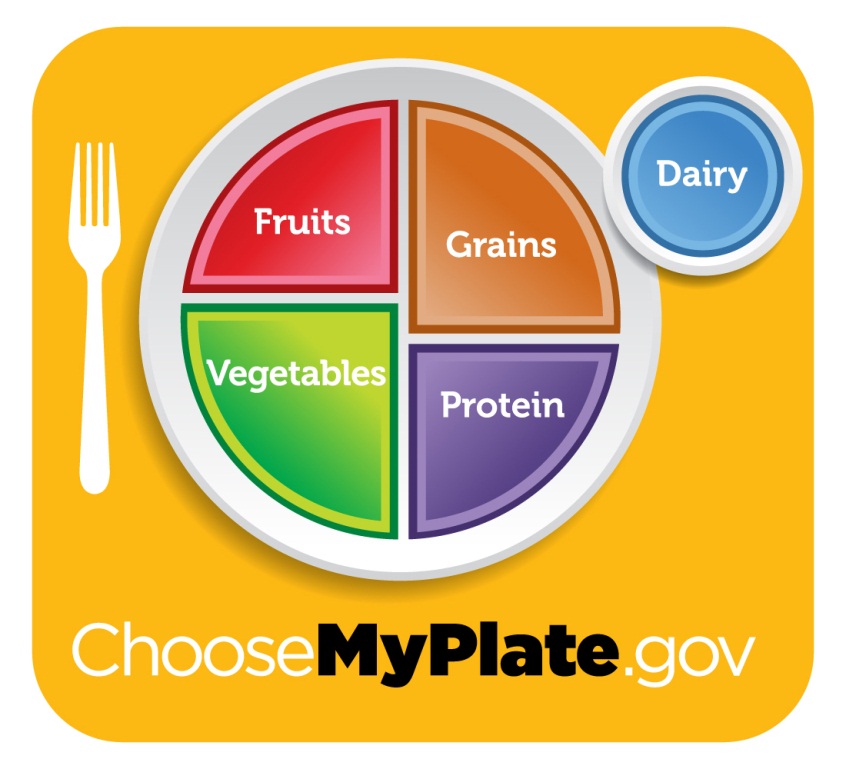 FROZENFOODS
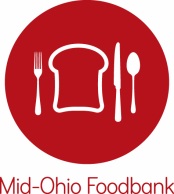 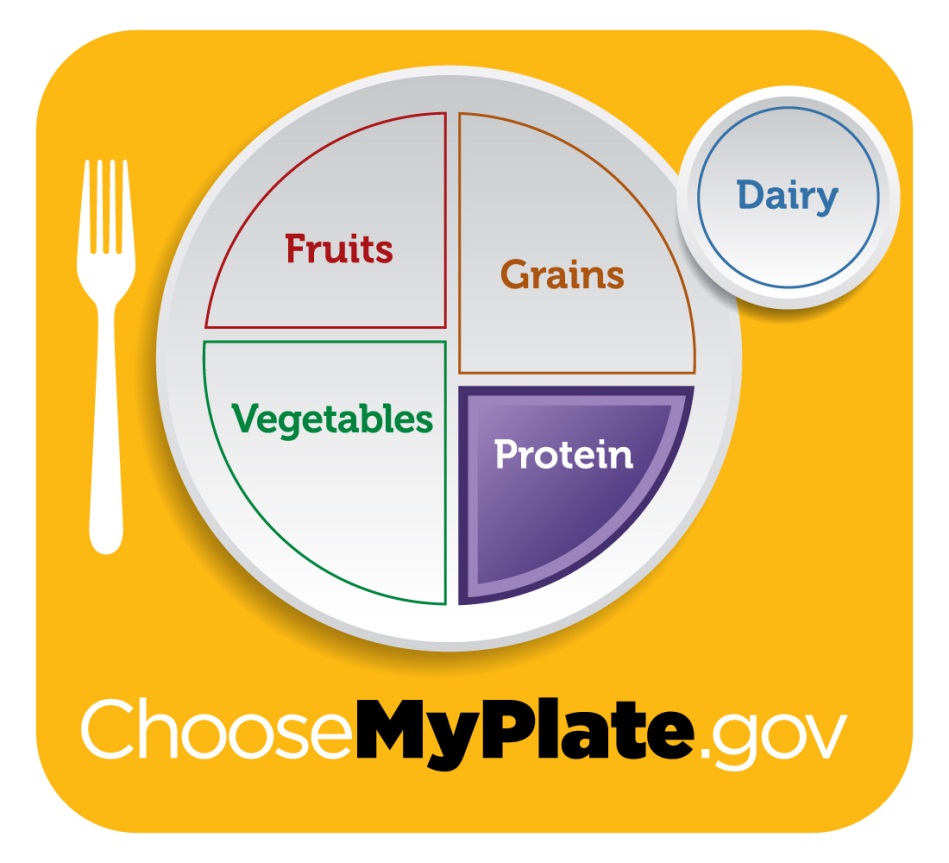 BEEF
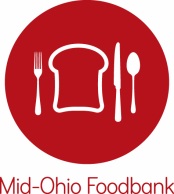 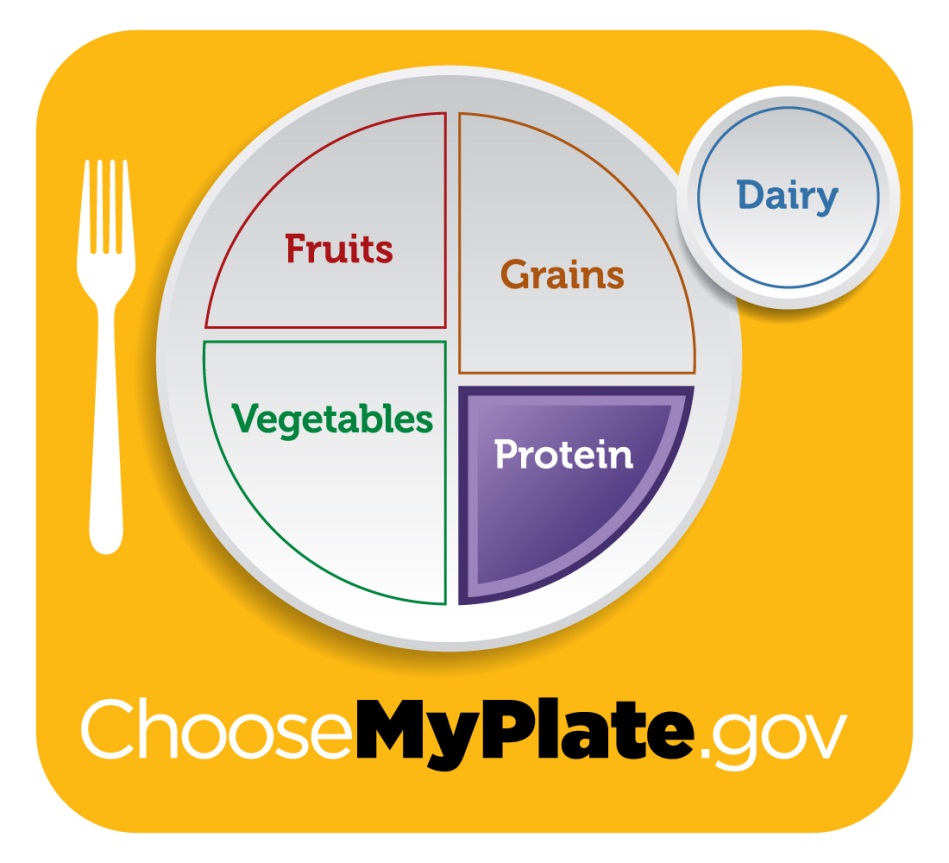 PORK
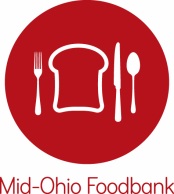 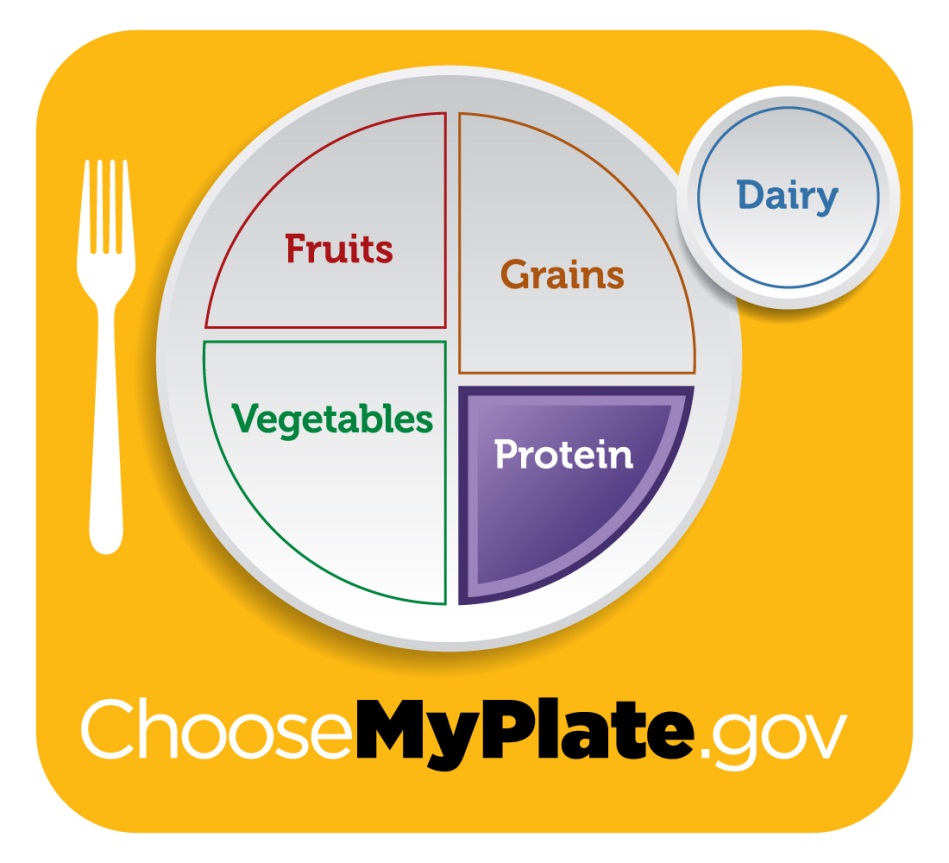 CHICKEN
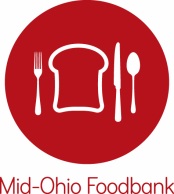 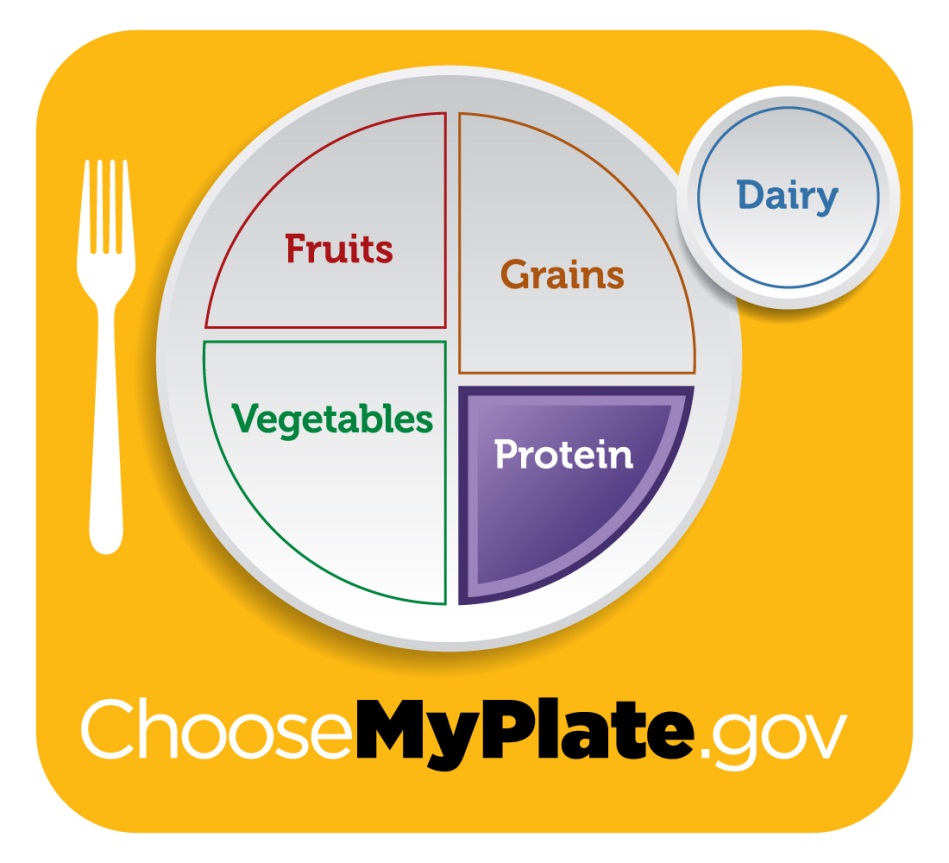 VENISON
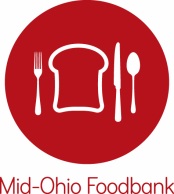 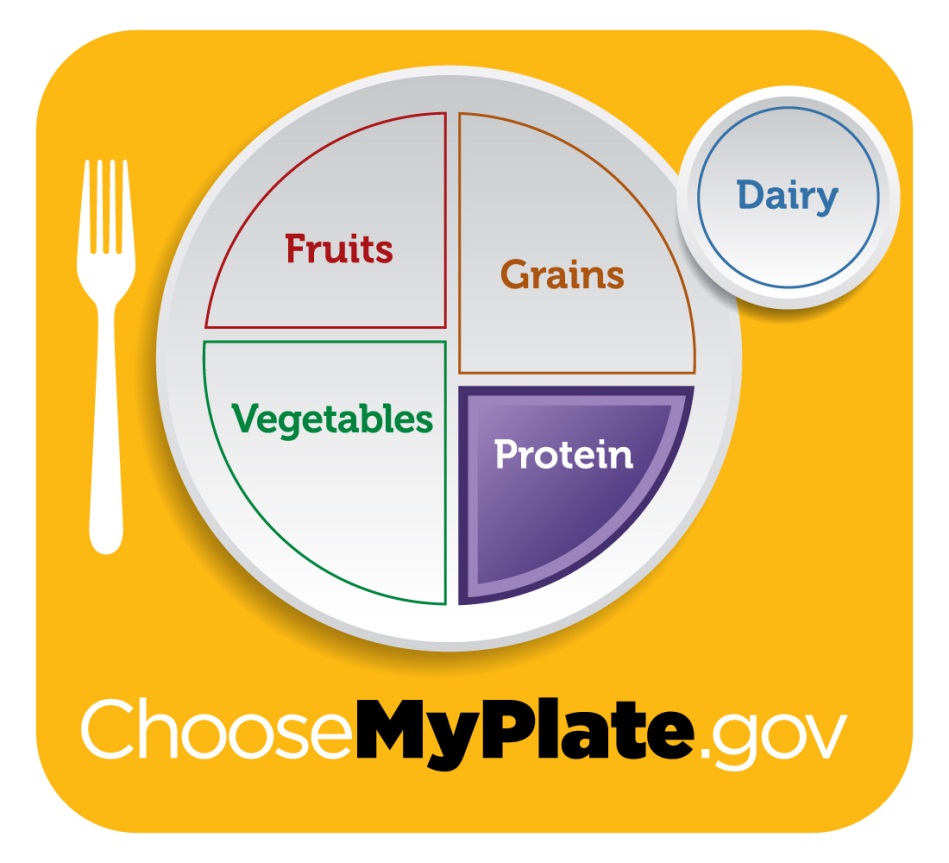 TURKEY
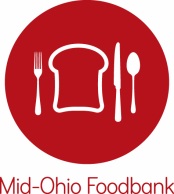 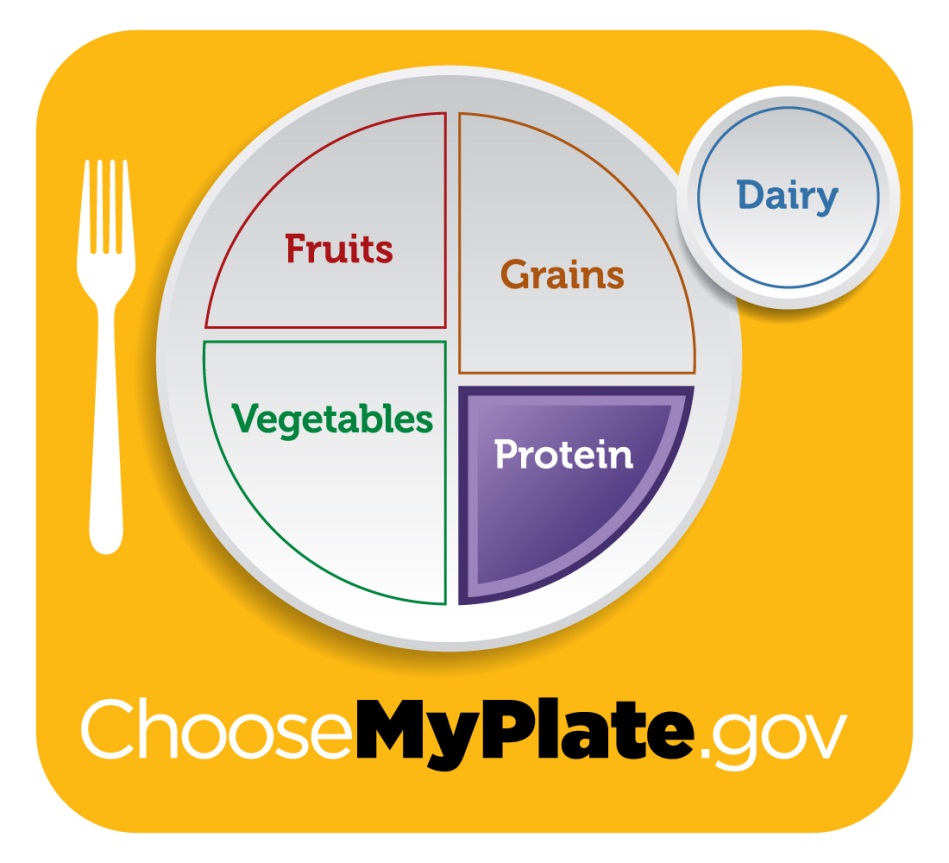 SEAFOOD
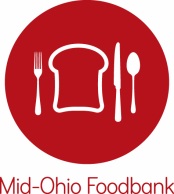 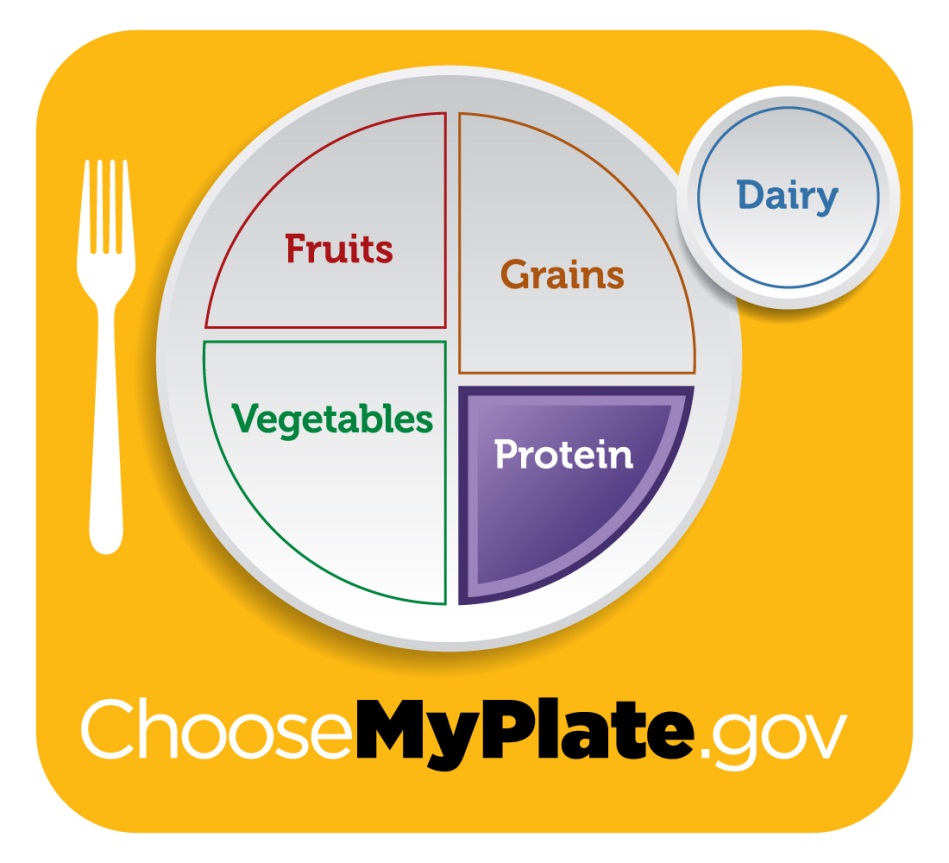 COLD CUTS
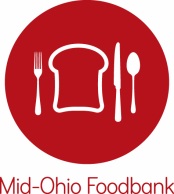 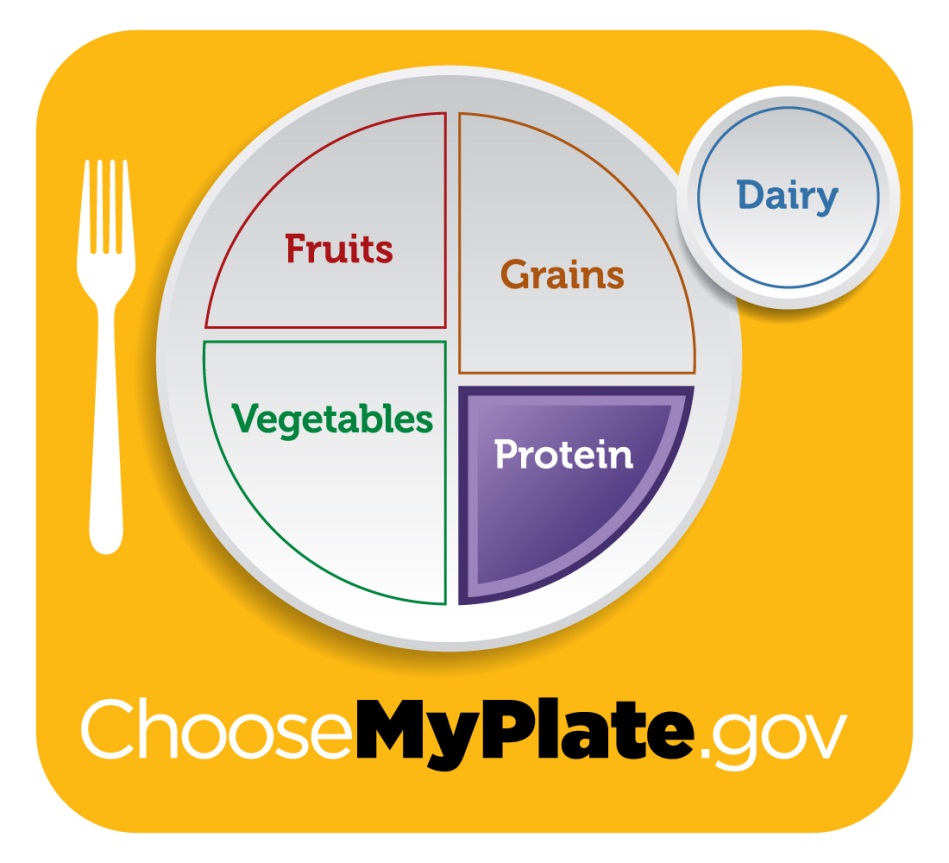 EGGS
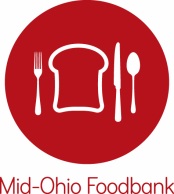 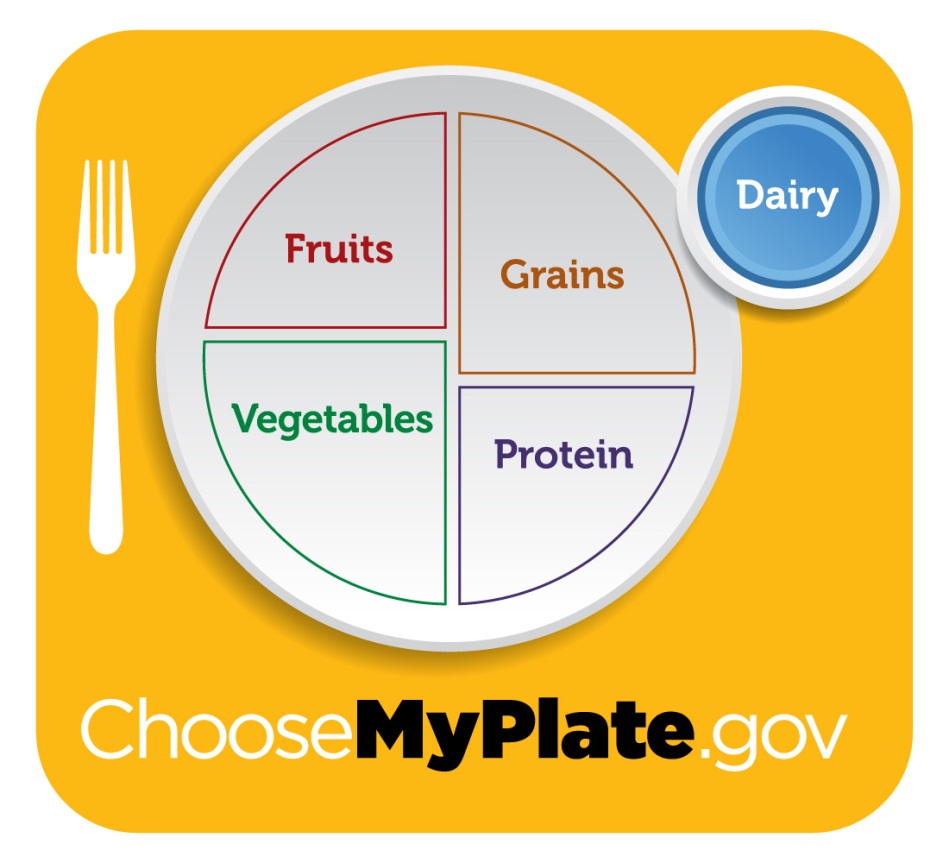 MILK
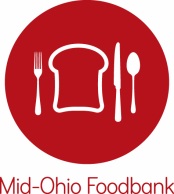 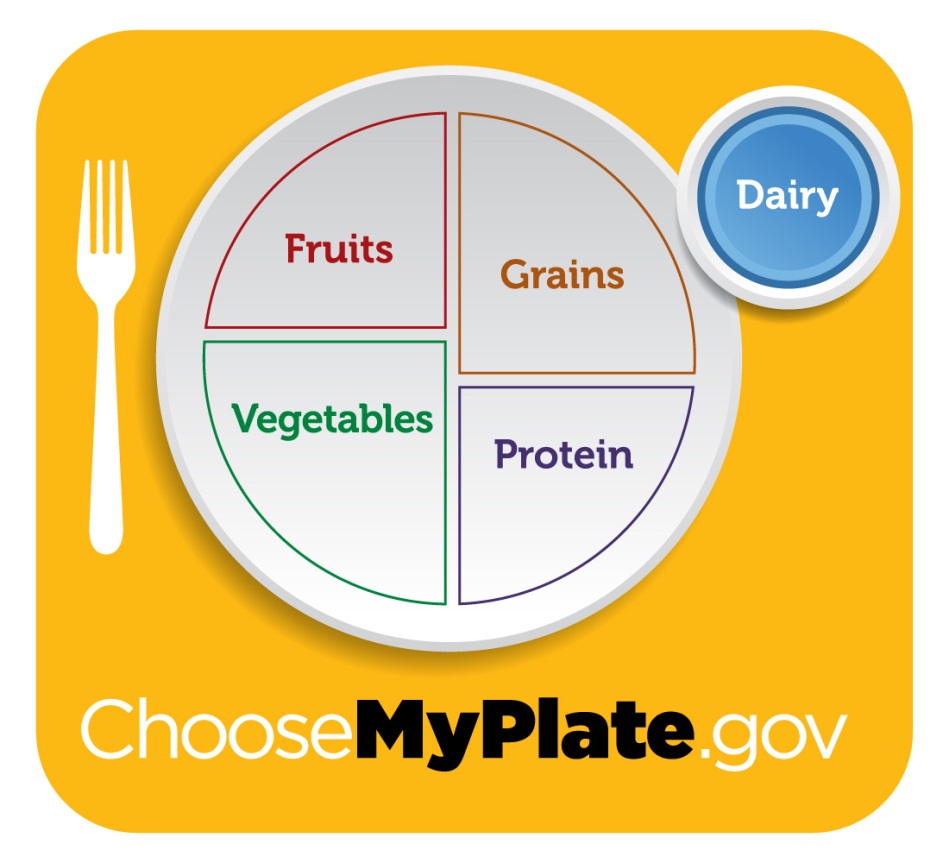 YOGURT
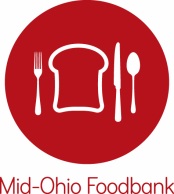 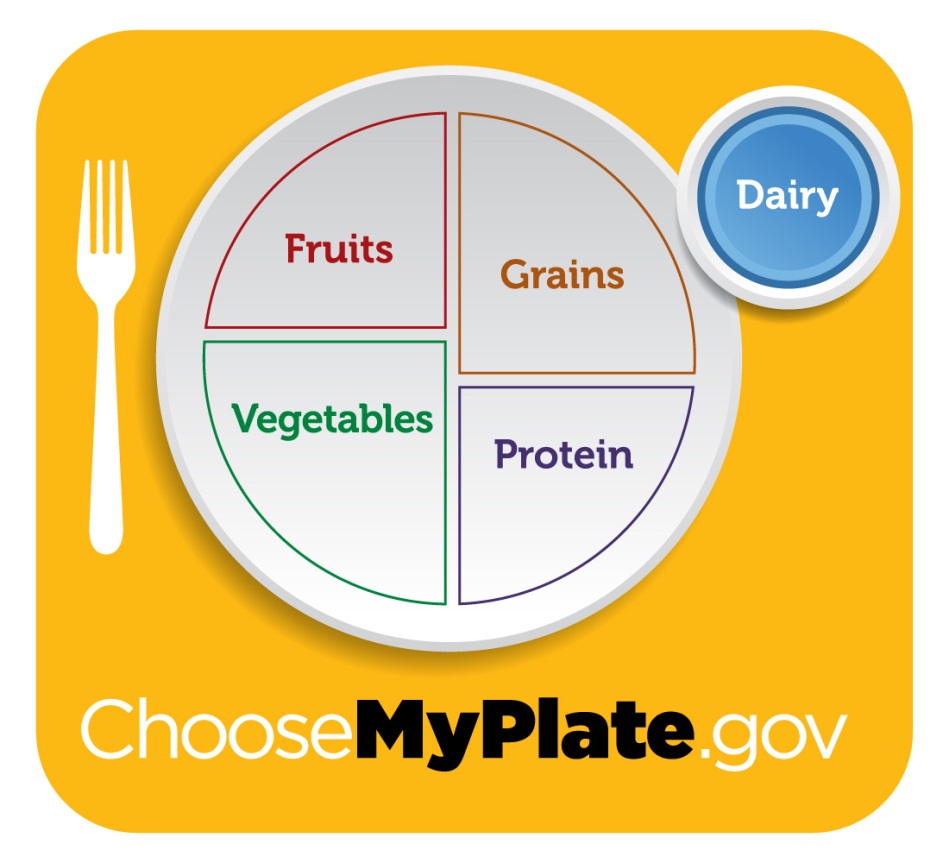 MARGARINE
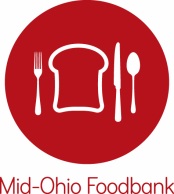 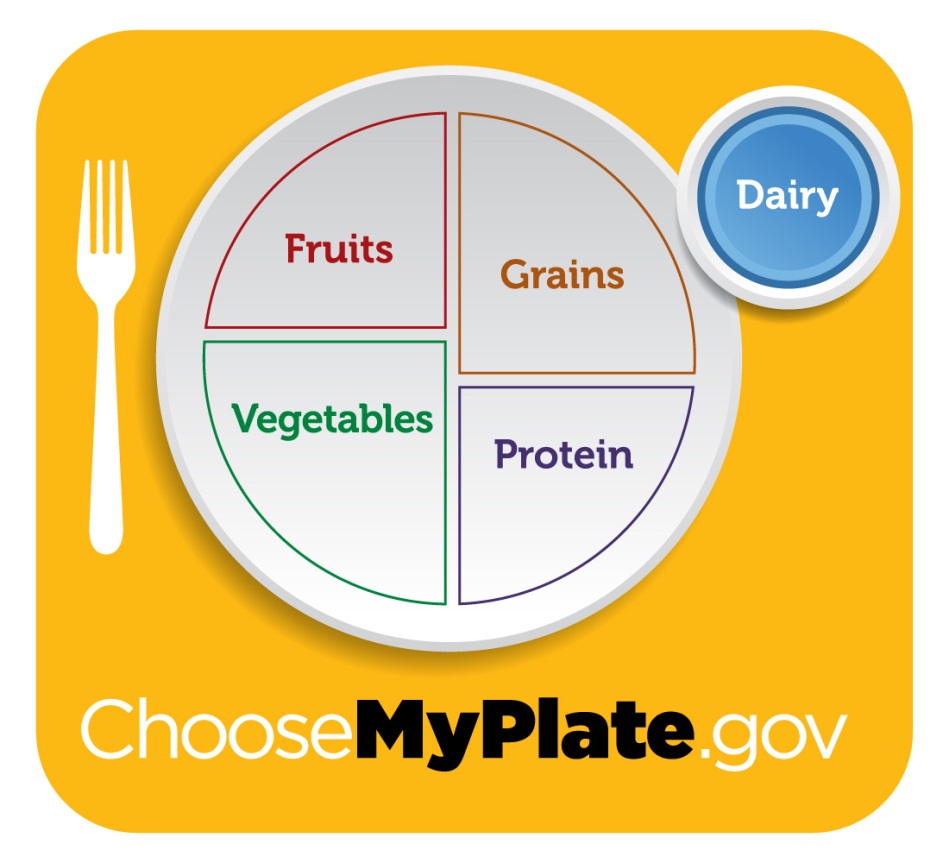 PUDDING
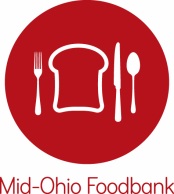 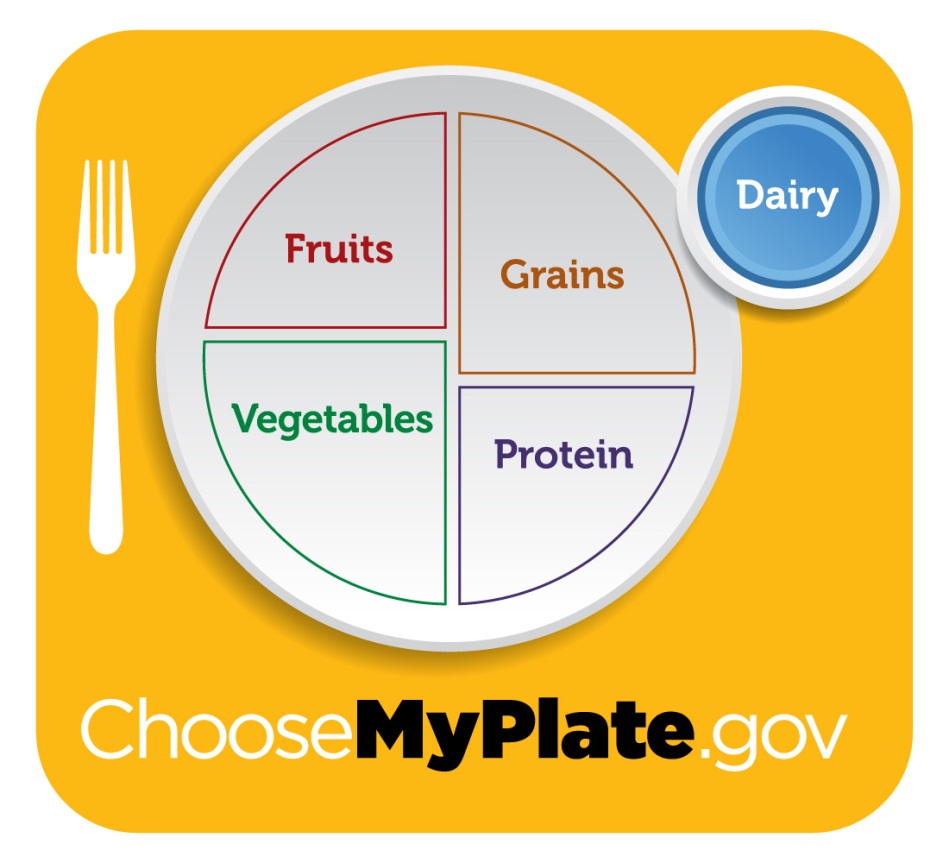 CHEESE
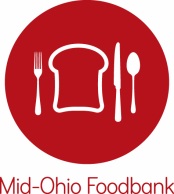 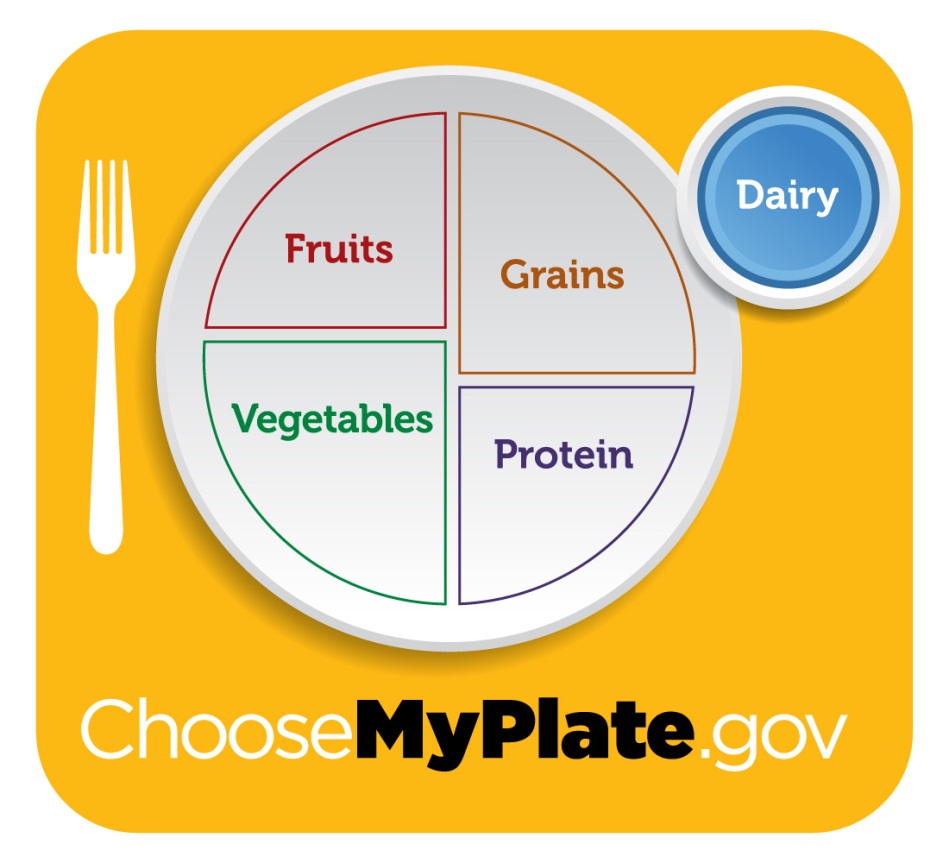 ICE CREAM
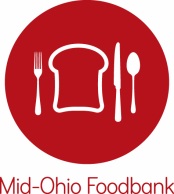